Egalité et discrimination
Enseignement moral et civique
Exemple de séquence
Programme seconde thème n°2
Les composantes de la séquence
Les connaissances
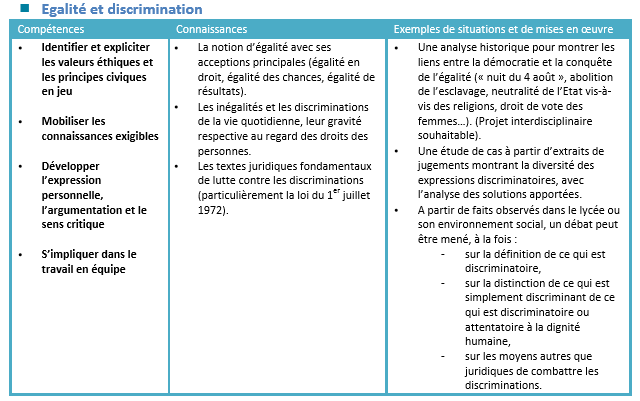 Les compétences
Les composantes de la séquence
1.Emotionnelle : les réactions
Les 4 dimensions de la culture morale
2. Normative : la règle
3. Cognitive : le jugement
4. pratique : l’engagement
Les modalités de la séquence
Les mises en œuvres possibles
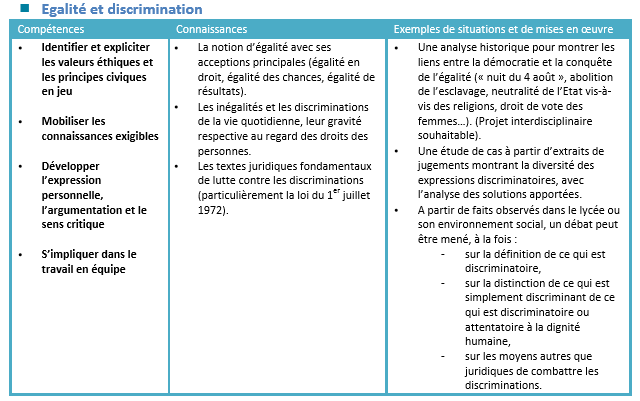 1°) Chaque connaissance qui compose le thème est abordée séparément
 
Une connaissance est abordée à partir d’une situation et elle aboutit à un projet
2°) Les connaissances qui composent le thème sont abordée de manière globale
 
Une situation permet d’aborder toutes les connaissances et elle aboutit à un seul projet.
Un outil pour la mise en œuvre
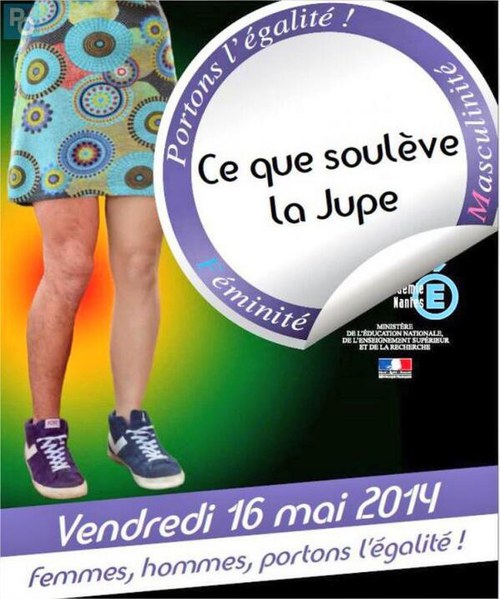 Lancement de la séquence
Quoi ? Qui ? Quand ? Où ? Pourquoi ?
Les femmes sont-elles égales aux hommes aujourd’hui ?
Suite du lancement
Faire émerger les connaissances des élèves sur la notion d’égalité : 
Qu’est-ce que l’égalité ?
2. Rappeler l’article 1 de la déclaration des droits de l’homme et du citoyen
Article 1 
Les hommes naissent et demeurent libres et égaux en droits. Les distinctions sociales ne peuvent être fondées que sur l'utilité commune.
Source : http://www.legifrance.gouv.fr
Fin du lancement
3. Mettre en évidence  l’ambiguïté de la notion d’égalité dans la déclaration des droits de l’homme et du citoyen

Article 1 de la déclaration des droits de la femme et de la citoyenne (1791)
La femme naît libre et demeure égale à l’homme en droits. Les distinctions sociales ne peuvent être fondées que sur l’utilité commune.
Olympe de Gouges, 1791
Source : http://www.ldh-france.org/

Pourquoi Olympe de Gouges a-t-elle rédigé ce texte ?
4. Lancer la réflexion des élèves : 
Les femmes sont-elles égales aux hommes aujourd’hui ?
Mise en situation de la séance 1 

Problématique : les femmes sont-elles égales aux hommes aujourd’hui ? 
Pour répondre à cette question, les élèves, par groupe de trois, réalisent un dossier documentaire qu’ils présentent à l’oral.
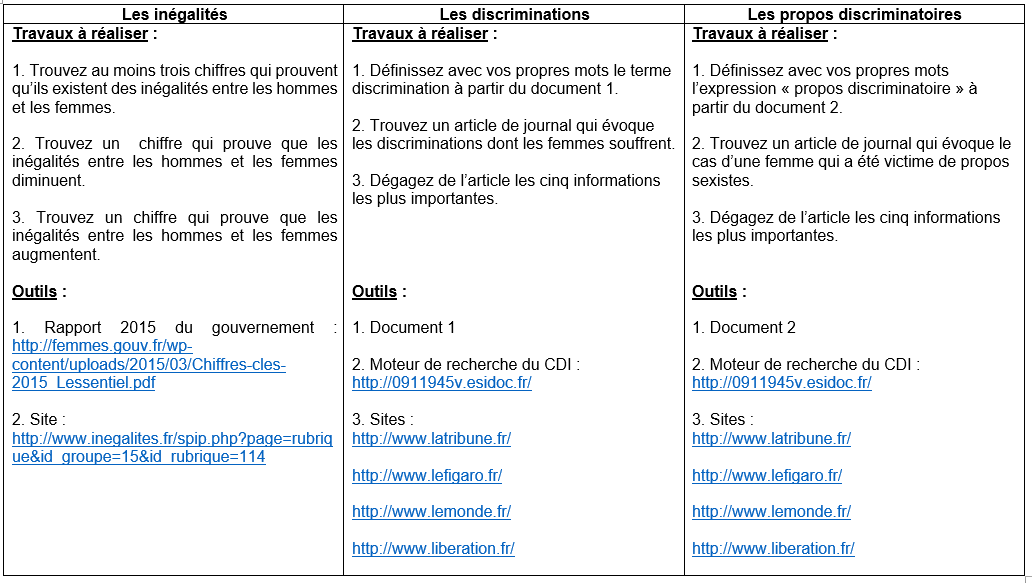 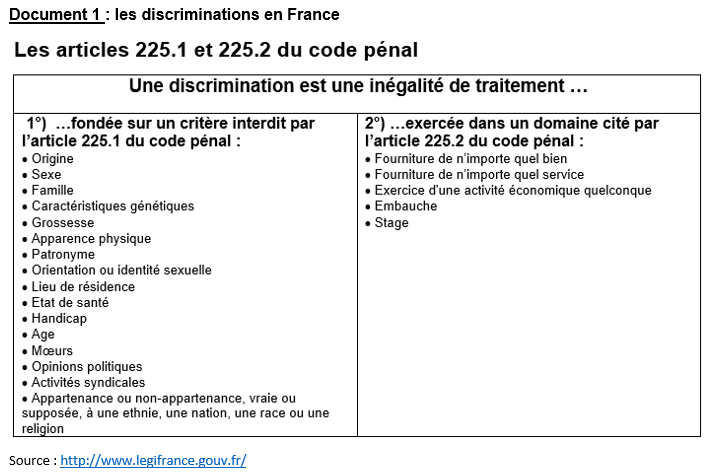 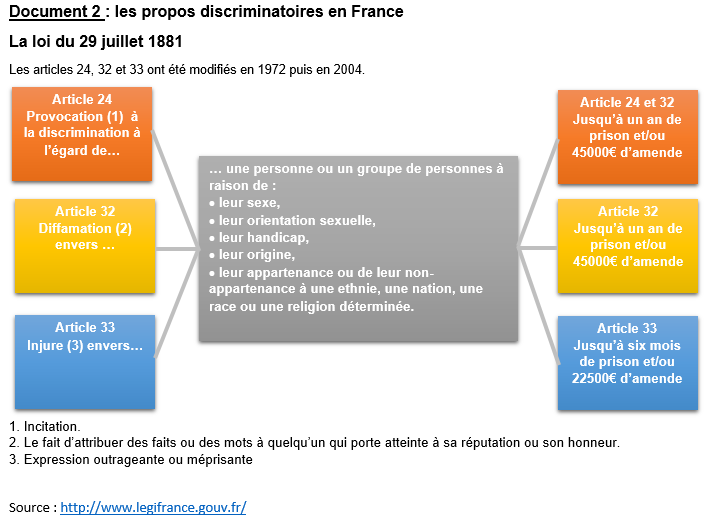 Synthèse :

 Définition égalité, inégalité, discrimination et propos discriminatoire
Montrer que les femmes sont victimes d’inégalités, de discriminations et de propos discriminatoires
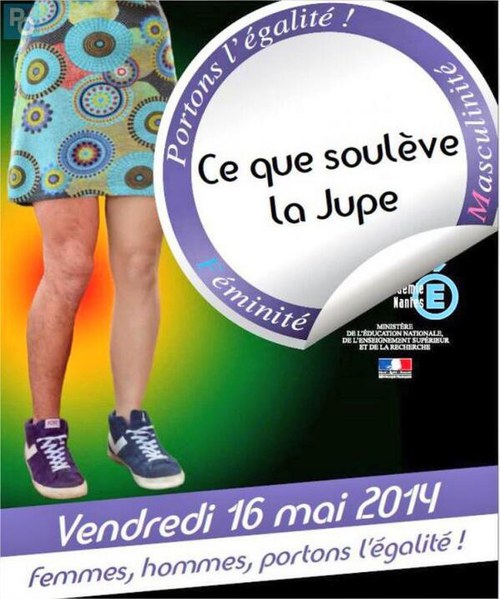 Lancement de la séance 2
Est-ce un bon moyen pour sensibiliser les élèves à l’égalité femmes-hommes ?
Et vous, comment feriez-vous ?
Mise en situation de la séance 2 

Problématique : comment sensibiliser les élèves du lycée à l’égalité femmes-hommes ?

Les élèves défendent un projet lors d’un débat.
Préparation au débat
Premier travail : identifiez dans le dossier fourni, les projets proposés pour sensibiliser les élèves à l’égalité femmes-hommes
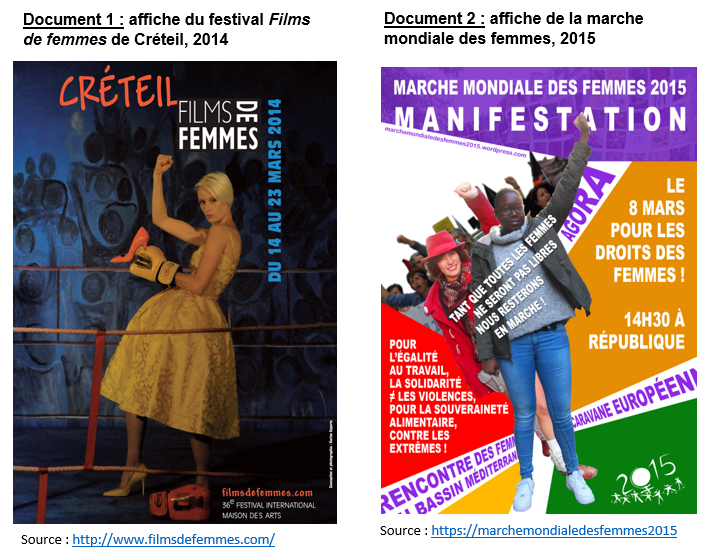 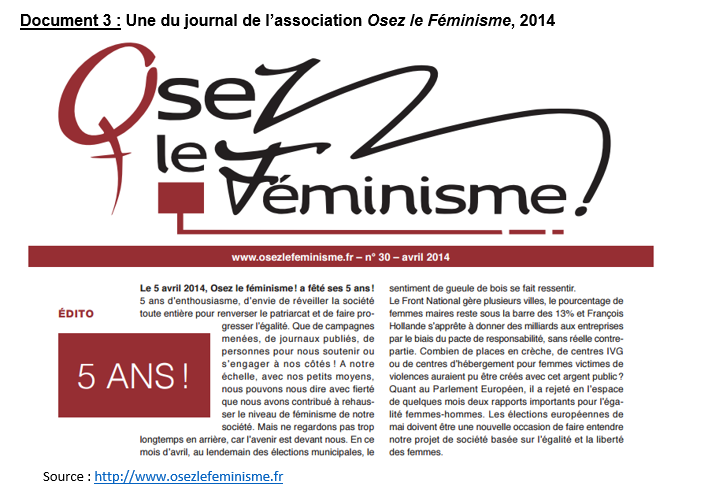 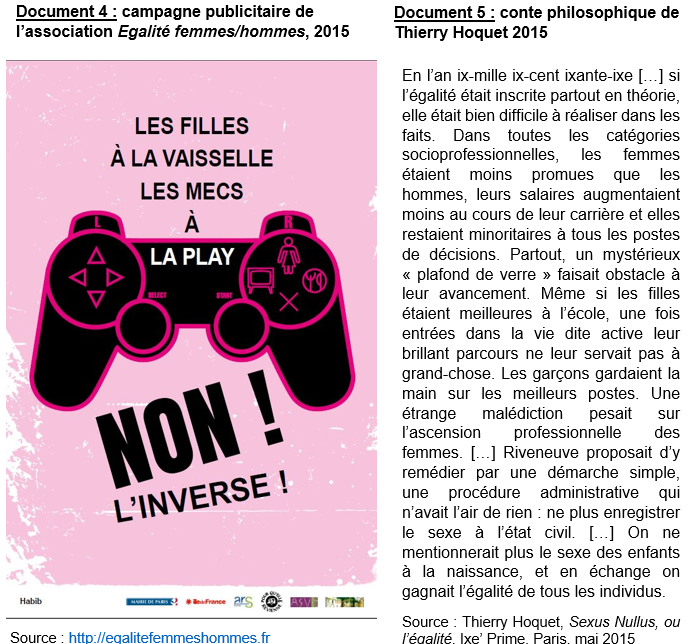 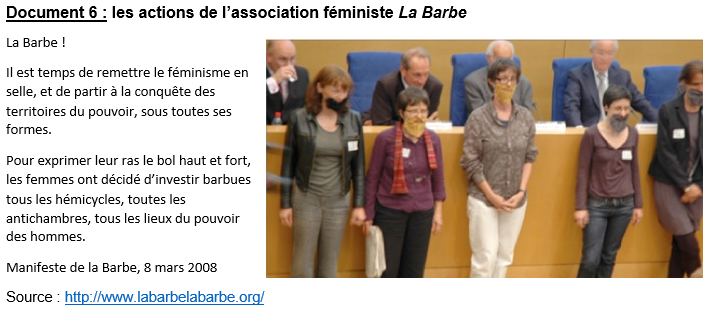 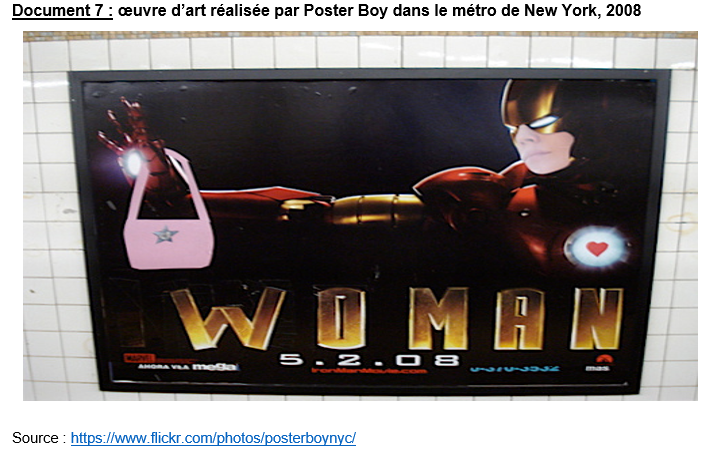 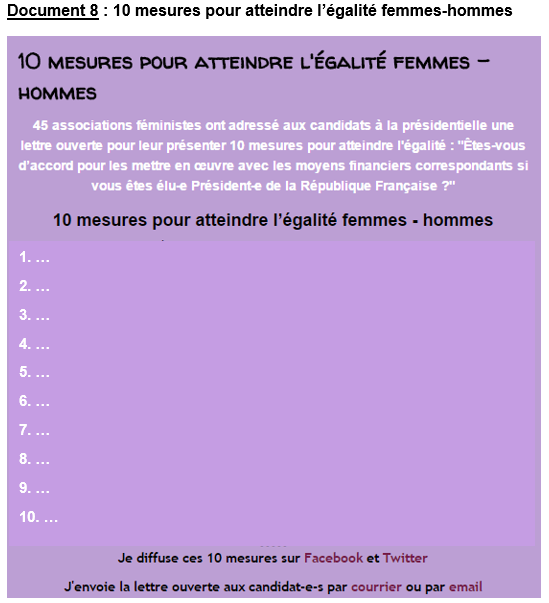 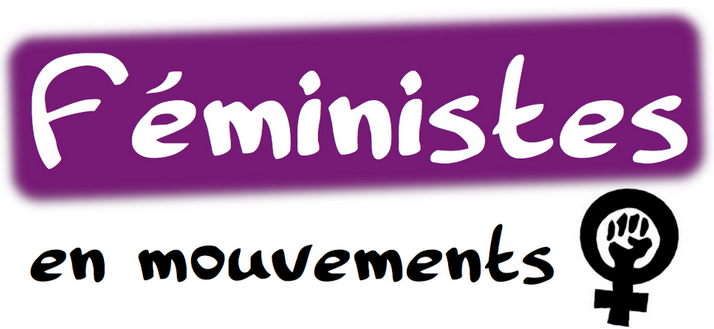 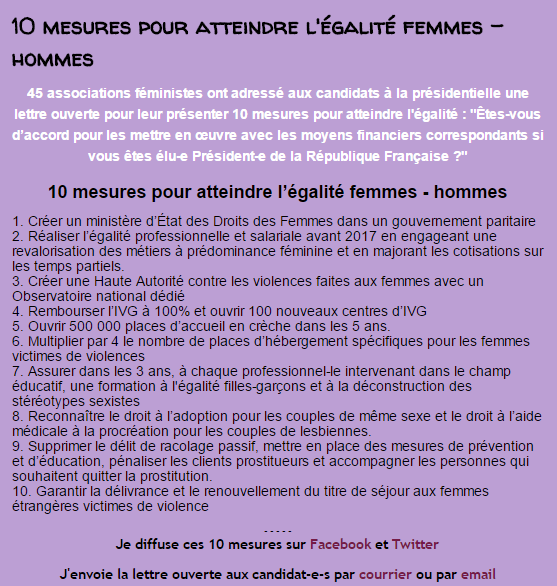 Source : http://ellesprennentlaparole.blogspot.fr
Deuxième travail : choisissez le projet qui vous semble le plus efficace et les deux qui vous semblent les moins efficaces. 

Troisième travail : défendez vos choix
Règles du débat

 Chaque projet fait l’objet d’un débat.

Durant le débat tous les élèves ont le droit de prendre la parole.
 
 A chaque fois qu’un élève expose un argument pertinent favorable, le projet recueille un point.

A chaque fois qu’un élève expose un argument pertinent défavorable, le projet perd un point.

Le projet qui obtient le plus de point est le projet retenu.

 Durant le débat les élèves peuvent employer les arguments favorables et défavorables qu’ils ont préparés ou en inventer.
Mise en situation de la séance 3 

Les élèves réalisent le projet
Evaluation
Evaluation finale ?
Evaluation continue : chaque production orale et/ou écrite des groupes
Comment formaliser les connaissances mobilisées et acquises au cours de la séquence ?
créer un répertoire de notions 
créer des fiches repères, juridiques, historiques…
Transversalité de la séquence
Arts appliqués :
  - affiche, détournement de publicité, journal
Economie-droit (tertiaire) : 
- La place du droit dans l’organisation de la vie publique et des relations sociales  => les droits de l’Homme 
- Les sujets de droit et leurs prérogatives => La responsabilité 
Les ressources humaines => le recrutement
Le déroulement de  carrière => la rémunération